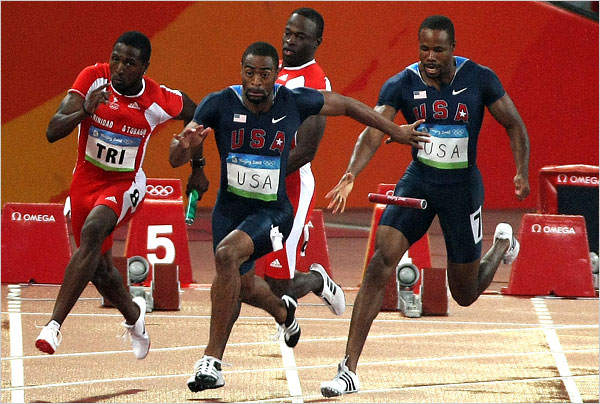 Men’s 4x100 Relay
Ranking: Pre 2008 Olympics

United States
Jamaica
   Great Britain
   Japan
12. Trinidad-Tobago
[Speaker Notes: GOING INTO THE 2008 OLYMPICS IN BEIJING, CHINA, THE UNITED STATES MEN’S 4 X 100 METERS RELAY TEAM HAD THE WORLD’S FASTEST TIME.  THEY WERE CLEARLY THE FAVORITES TO WIN THE GOLD MEDAL IN THIS EVENT.  IN THIS EVENT, THERE ARE MANY PRELIMINARY HEATS, BEFORE THE BEST QUALIFYING TEAMS COMPETE IN THE FINALS.  EVERYONE EXPECTED THE UNITED STATES TEAM TO DOMINATE THE QUALIFYING HEATS AND TAKE A PLACE IN THE FINALS AS THE TEAM TO BEAT.  
 
SOMETHING VERY STRANGE HAPPENED IN THE VERY FIRST QUALIFYING HEAT.  THE UNITED STATES MEN’S RELAY TEAM, THE TEAM WITH THE FASTEST TIME, WAS ELIMINATED.  IT’S NOT THAT THEY RAN SLOW.  THEY WERE DISQUALIFIED FOR NOT BEING ABLE TO PASS THE BATON.  
 
THE TEAM WAS FAST.  THE TEAM HAD WON MANY RACES.  BUT THEY LOST THEIR MOST IMPORTANT RACE BECAUSE THEY COULD NOT PASS THE BATON FROM ONE SPRINTER TO THE NEXT.]
“Effectively Passing the Baton of Faith”
Psalm 78:1-8
[Speaker Notes: THIS MORNING, I AM GOING TO TALK ABOUT PASSING A DIFFERENT KIND OF BATON.  BUT THIS BATON IS NOT JUST FOR THOSE WHO ARE FAST SPRINTERS.  THE PASSING OF THIS BATON DOES NOT HAPPEN IN AN ATHLETIC COMPETITION, WHERE THE ATHLETES ARE HOPING TO WIN A MEDAL.  BUT, THE PASSING OF THIS BATON IS EVEN MORE IMPORTANT THAN THE PASSING OF A BATON IN AN OLYMPIC EVENT.  
 
THE PASSING OF THIS BATON HAPPENS AMONG CHRISTIANS.  WE WILL EXPLORE PSALM 78:1-8, OTHER RELEVANT PASSAGES OF THE BIBLE.  SO THAT YOU MIGHT BETTER UNDERSTAND HOW THESE TRUTHS FROM THE BIBLE APPLY IN REAL LIFE, I WILL USE EXAMPLES OF GOD CONVICTING, NURTURING, AND TRANSFORMING HIS PEOPLE AT WINTERSBURG PRESBYTERIAN CHURCH.]
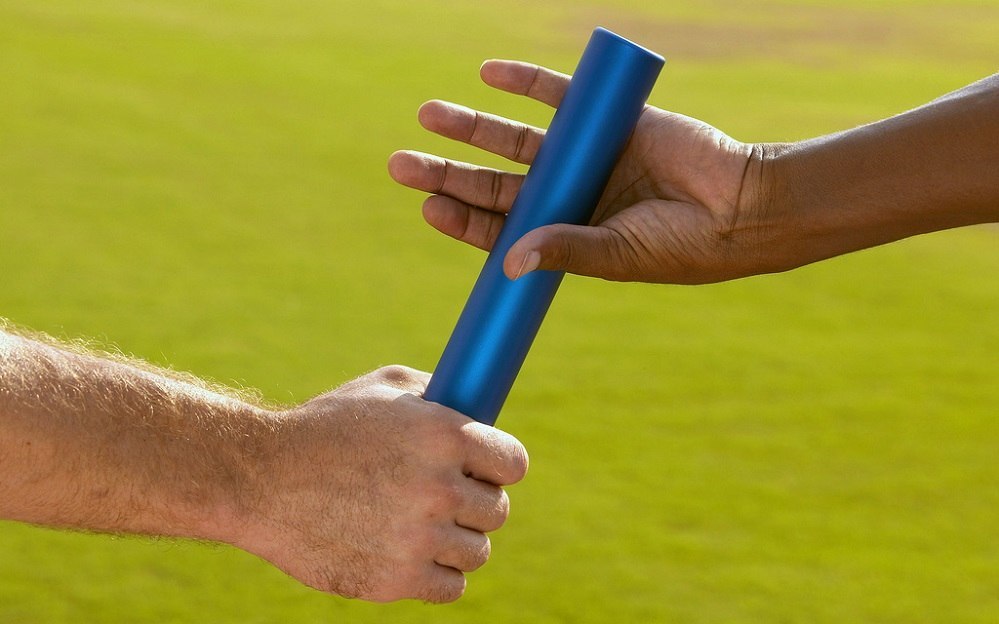 Psalm 78:1-8

 Asaph’s plea
 Generations must know!
 Goal: Worship & Trust 
 Consequences
[Speaker Notes: A Maskil[a] of Asaph.
78 GIVE EAR, O MY PEOPLE, TO MY TEACHING; INCLINE YOUR EARS TO THE WORDS OF MY MOUTH!  2 I WILL OPEN MY MOUTH IN A PARABLE;     I WILL UTTER DARK SAYINGS FROM OF OLD,  3 THINGS THAT WE HAVE HEARD AND KNOWN, THAT OUR FATHERS HAVE TOLD US.  
4 WE WILL NOT HIDE THEM FROM THEIR CHILDREN,     BUT TELL TO THE COMING GENERATION THE GLORIOUS DEEDS OF THE LORD, AND HIS MIGHT,     AND THE WONDERS THAT HE HAS DONE. 5 HE ESTABLISHED A TESTIMONY IN JACOB     AND APPOINTED A LAW IN ISRAEL, WHICH HE COMMANDED OUR FATHERS     TO TEACH TO THEIR CHILDREN, 
6 THAT THE NEXT GENERATION MIGHT KNOW THEM,      THE CHILDREN YET UNBORN,AND ARISE AND TELL THEM TO THEIR CHILDREN,  7 SO THAT THEY SHOULD SET THEIR HOPE IN GOD AND NOT FORGET THE WORKS OF GOD,     BUT KEEP HIS COMMANDMENTS;
8 AND THAT THEY SHOULD NOT BE LIKE THEIR FATHERS,    A STUBBORN AND REBELLIOUS GENERATION, A GENERATION WHOSE HEART WAS NOT STEADFAST,  WHOSE SPIRIT WAS NOT FAITHFUL TO GOD.  

The writer of Psalm 78, a man named Asaph, was a prophet and a godly man who faithfully served the Lord.  He was also one of King David’s chief musicians.  Asaph also wrote 11 other Psalms.  
 
In Psalm 78, Asaph is calling his people to listen and be obedient to his teaching.  Let’s explore the content of Asaph’s teaching:
 
78:3-6   Asaph specifically tells his people to pass on their faith in God from generation to generation.  
 
78:7    Asaph tries to encourage his people by telling them the importance of obediently passing on their faith from generation to generation.   Future generations will not only know of the faith of their fathers, their faith in God will shape their lives.  They will worship the Lord, trust in the Lord, and be obedient to the Lord.  
 
For older people like us, isn’t this what we hope and desire for our children and their children?
 
78:8     Asaph’s plea to pass on the faith to future generations is not just a suggestion or recommendation.  It is an imperative, it is a command.  Beginning with verse 8 and throughout the rest of Psalm 78, Asaph details the very sobering and dire circumstances that will befall future generations who do not worship and honor God through their lives.  
 
I have officiated many, many funerals over the years.  What always strikes me is when I officiate a funeral for a godly man or woman, and their children and their children do not know God at all.  It is such a sad sight..
 
 
Our task as the older generation seems very clear – we are to pass the baton of faith to future generations.  Let’s explore further and try to understand how we can successfully pass the baton of faith, and not end up like the United Stated 4 x 100 meter relay team in the 2008 Summer Olympic Games.]
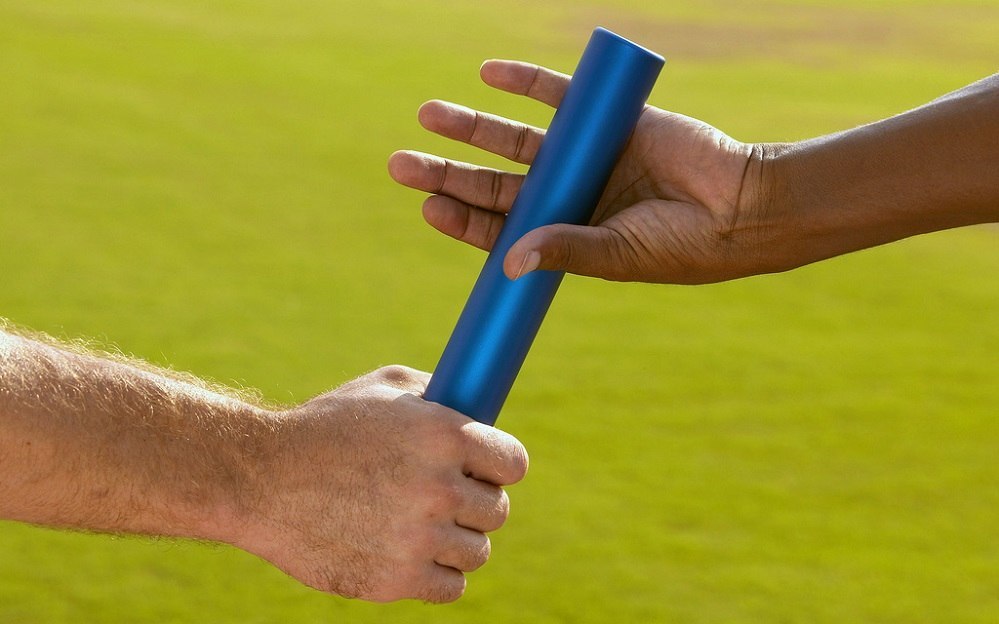 What is the Baton?
The Bad News      (Romans 3:23)
   The Good News     (John 3:16;   						Rom. 5:6-11;   
					2 Corin. 5:21)
   We are a new  creation in Christ    	        (2 Corin.5:17; Galatians 2:20)
   Live for God!    (Matthew 28:18-20;
				  Hebrews 10:3-25)
[Speaker Notes: I recall one older person who understood the importance of passing the baton of faith to future generations.  This person understood his task to simply tell his children and their children to go to church.  This person did not take the time to explain WHY going to church was important.  Consequently, his children and their children became your typical “Easter and Christmas” church goers, nothing more.  This older person was passing the wrong “baton” to his future generations.  
 
We must not be confused nor inaccurate in defining and articulating what it is we are passing to the next generation!  Too often, we reduce Christianity to a set of upper middle class, suburban morals and goals.  Let us look to the Word of God.
 
The Baton of Faith that we must pass on from generation to generation has two basic components: The Bad News and the Good News.  Both must be communicated to future generations:
Romans 3:23 – for all have sinned and fall short of the glory of God..
This is the Bad News.  All human beings have been separated from God because of sin.  Furthermore, the Bible tells us that this separation cannot be overcome by human effort.  Into this desperate, hopeless scene, God in His mercy brought hope to humankind..
 
John 3:16 – “For God so loved the world that He gave His only begotten Son, that whoever believes in Him shall not perish, but have eternal life.”
Romans 5:6-11 -  For while we were still weak, at the right time Christ died for the ungodly. For one will scarcely die for a righteous person—though perhaps for a good person one would dare even to die— but God shows His love for us in that while we were still sinners, Christ died for us.  Since, therefore, we have now been justified by His blood, much more shall we be saved by Him from the wrath of God. For if while we were enemies we were reconciled to God by the death of His son, much more, now that we are reconciled, shall we be saved by His life.  More than that, we also rejoice in God through our Lord Jesus Christ, through whom we have now received reconciliation.
2 Corinthians 5:21 - He made Him who knew no sin to be sin our behalf, so that we might become the righteousness of God in Him.  
 
Wonderful, awesome, Good News indeed!
But there’s a lot more to this amazing Baton of Faith that we are commanded to pass on from generation to generation.   God has given us the gift of eternal life.  But His people need not wait until we get to heaven to experience a taste of this Good News.  God has given us new life and a wonderful purpose for our lives in this world!
2 Corinthians 5:17 – Therefore, if anyone is in Christ, he is a new creature; the old things have passed away; behold! new things have come.
Galatians 2:20 – I have been crucified with Christ; and it is no longer I who live but Christ lives in me; and the life I now live in the flesh I live by faith in the Son of God, who loved me and gave Himself up for me.    
 
With this new identity in Christ, God gives us a mission and purpose for our lives: We are now to live for God!  This is a very important part of the Baton of Faith that we must pass on from generation to generation.
Matthew 28:18-20 – “All authority has been given to Me in heaven and on earth.  Go therefore and make disciples of all the nations, baptizing them in the name of the Father and the Son and the Holy Spirit, teaching them to observe all that I commanded you; and lo, I am with you always, even to the end of the age.”  
 
God has indeed given us a command to fulfill.  But, he has not left us powerless or with support to carry out His command.  He has given us the church.  
Hebrews 10:23-25 – Let us hold fast the confession of our hope without wavering, for He who promised is faithful; and let us consider how to stimulate one another to love and good deeds, not forsaking our own assembling together, as is the habit of some, but encouraging one another; and all the more as you see the day drawing near.    
 
This is a brief summary of the amazing Baton of Faith that God has entrusted to us, to pass on from generation to generation!]
[Speaker Notes: Now that we know what we must and what it is we must pass on from generation to generation – The Baton of Faith, let us look to the task of doing it.

The passing of the Baton of Faith is not something that will happen automatically.  A successful passing of the Baton of Faith must be done with intentionality, planning, and great focus.  Without these things, we could easily end up like the United States 4 x 100 meter relay team at the 2008 Summer Olympics. 

Let’s explore further…]
From “Multi-Generational”
To Being
Inter-Generational
[Speaker Notes: One of the things that many churches aspire to is being “Multi-Generational.”  Especially those churches who have a disproportionate number of older members want younger people to join and be a part of their church.  This is a good thing.  

However, when one explores the desire to be “Multi-Generational,” what we often see is something too superficial in nature.  Let me explain.  Churches, especially those that are getting “older”, want the look of being multi-generational.  They want to see young people in the church, young families joining the church, and children running around the church campus.  While this isn’t all bad, merely seeing such things is not enough.  We must not only have a multi-generational look, we must have generations interacting with each other in a manner consistent with who we are in Christ.  

I describe churches where multiple generations interact in godly koinonia as being “Inter-Generational.”  Such churches aren’t satisfied with a picture of multiple generations in a church photo.  They want to experience multiple generations interacting with each other in worship, nurture, and missions.  
We at Wintersburg have been known as a multi-generational church for decades.  We have been blessed over the years.  Recently, however, we have come to realize that just having the look of being multi-generational is not enough.  We must have generations interacting with each other in meaningful, godly ways for God’s glory.  We are now hoping to grow as an Inter-Generational church.]
Passing the Baton of Faith at Wintersburg

Inter-Generational Worship Community 
Inter-Generational Nurturing Community
Inter-Generational Missional Community
[Speaker Notes: Wintersburg’s core values are grounded in the Lord in 3 areas:
	Worship God
	Nurturing God’s people
	Missional and Outreach
 
As Wintersburg grows as an Inter-Generational Church, we do so in these three areas of church life.  Therefore, we do ministry together as an:
	Inter-Generational Worship Community
	Inter-Generational Nurturing Community
	Inter-Generational Missional Community
 
Let me share with you what this looks like…]
Inter-Generational Worship Community 
	- The Bridge Service
	- Leadership development
[Speaker Notes: Inter-Generational Worship Community.  What this means is that in our worship services at Wintersburg, we seek to have the multi-generational fabric of Wintersburg interact in creative and empowering ways that glorify God.  Let me explain.  
 
We are not satisfied with just a multi-generational presence in our worship services, though such a presence is not a bad thing.  What we seek is an inter-generational, dynamic in our worship services.  This means that generations are interacting in meaningful ways, giving and receiving with one another, for God’s glory.  
 
One venue where this inter-generational dynamic takes place is in our Bridge Service.  The following is the mission of the Bridge:
The Bridge exists to glorify God through the proclamation of the Gospel and sharing the love of Christ with the unchurched.
 
The Bridge is a worship service with a clear evangelistic mission.  The Inter-Generational dynamic is empowered by this mission.  Men, women, and youth are all actively involved in glorifying God through the Bridge.  This is done through the individuals participating in visual ministry – sharing testimonies and messages.  There also hundreds of people from multiple generations, serving in less visible, yet very important roles.  One of the ways is by individual participants (in multiple generations) inviting their unchurched friends and relatives to the Bridge.  
The results have been tremendous.  The average attendance at the Bridge exceeds the usual 2nd worship service by over 100.  There are many times when we actually run out of chairs at the Bridge.  Dozens of unchurched people (of all ages) come to the Bridge on a regular basis. 
 
Inter-Generational dynamics are clearly evident in the ages of people who attend the Bridge.  Though the setting is more contemporary than traditional, over half of those who attend are over 50 years old.  
 
A very important dynamic of the Inter-Generational model at work at the Bridge is leadership development.  This happens across all ages, especially among the youth.  This dynamic must be intentional and must be initiated by the top leaders of the church.  These top leaders must not be so insecure that they are unwilling to share leadership with others, especially those who are young.  As a result, many younger people fulfill key roles at the Bridge.  The older generation play a key role in actively encouraging, modeling, and empowering the younger generation.  
 
If you would like to come and visit us at the Bridge, we start at 10:20am, and we meet in our social hall.]
Inter-Generational Nurturing Community
	- Discipleship Groups
	- Women’s Ministry
	- Men’s Ministry
[Speaker Notes: At Wintersburg, our desire is to nurture people as devoted followers of Christ.  We believe that this happens in the context of the church.  Driven by our Inter-Generational model, please allow me to share three ministries where this happens.

Discipleship Groups
Every year, for about 4 months, we form groups of 3-4 participants who gather weekly to study and share their lives.  The meetings typically occur during Sunday mornings.  Many of these groups are Inter-Generational in nature, where the older and younger believers learn, encourage, and support one another.  
 
Women’s Ministry
A major theme of the women’s ministry is Titus 2:1-15.  Older women lovingly and graciously assume the role of teaching and modeling godly womanhood to younger women.  The women meet regularly in different venues.  Through this Inter-Generational model, much fruit has come about.  
 
 
Men’s Ministry
As in the Women’s Ministry model, older men courageously and passionately go alongside younger men to teach, mentor, and model godly manhood.  The Men’s Ministry happens monthly, typically during a gathering featuring breakfast, worship in song, teaching, and sharing lives together.  An annual Men’s Retreat is an important feature of this ministry, where Inter-Generational dynamics flourish.]
Inter-Generational Missional Community
	- Grounded in the Great Commission
	- Globally
	- Locally
[Speaker Notes: The Great Commission, given to God’s people by our Lord in Matthew 28:18-20, is part of Wintersburg’s DNA.  Our ministries are driven by this command.  In order to obey our Lord, Wintersburg is involved in global missionary work – from Thailand to Africa, to Mexico, and especially to Japan.  
 
The Inter-Generational dynamic is a big part of our missionary endeavors.  In our annual outreach to Baja, Mexico (where we build homes for the residents of that area), we send over 40 members.  Entire families (parents and children) participate.  About one third of the group are under 20 years of age.  About one fourth of the people who go are over 60 years of age.  Generations together, obeying the Great Commission - it doesn’t get much better than this!
 
Locally, we continue the ministry to the homeless in our community.  The Inter-Generational dynamic fuels this ministry.  The older generation provides wisdom and the resources to gather supplies for the homeless.  The younger generation provide the ministry contact.  Combined, our Inter-Generational effort is for God’s glory.]
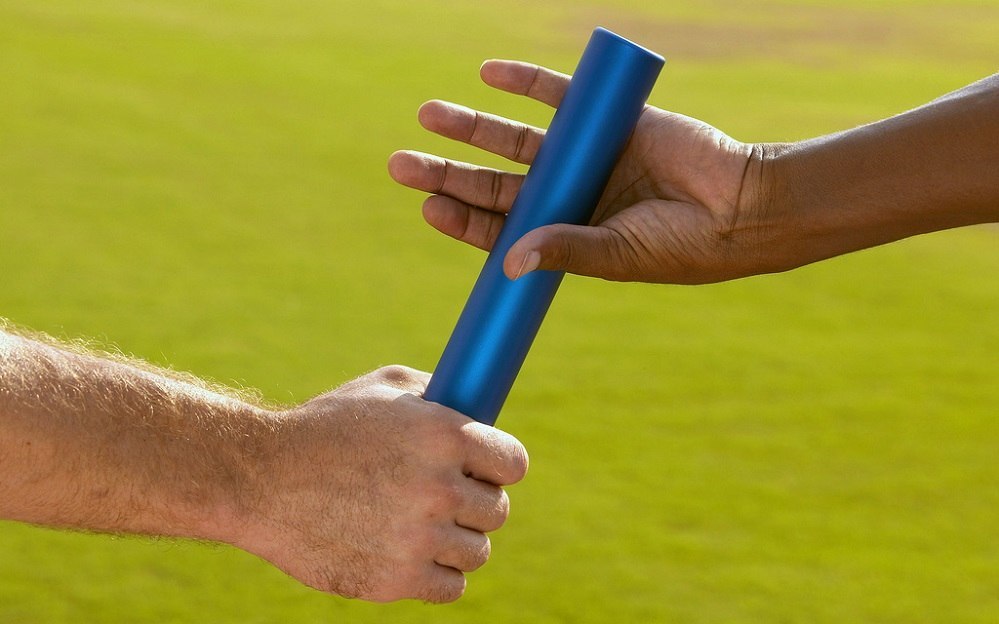 NT Example
2 Timothy 1:1-14

 The Importance of Love
[Speaker Notes: The Bible gives us a wonderful story of Inter-Generational dynamics.  It’s the story of the apostle Paul and Timothy.  I will read from 2 Timothy 1:1-14.
 
Paul, an apostle of Christ Jesus by the will of God, according to the promise of life in Christ Jesus,
2 To Timothy, my beloved son: Grace, mercy and peace from God the Father and Christ Jesus our Lord.
3 I thank God, whom I serve with a clear conscience the way my forefathers did, as I constantly remember you in my prayers night and day, 4 longing to see you, even as I recall your tears, so that I may be filled with joy. 5   For I am mindful of the sincere faith within you, which first dwelt in your grandmother Lois and your mother Eunice, and I am sure that it is in you as well. 6 For this reason I remind you to kindle afresh the gift of God which is in you through the laying on of my hands.7 For God has not given us a spirit of [f]timidity, but of power and love and discipline.

8 Therefore do not be ashamed of the testimony of our Lord or of me His prisoner, but join with me in suffering for the gospel according to the power of God, 9 who has saved us and called us with a holy calling, not according to our works, but according to His own purpose and grace which was granted us in Christ Jesus from all eternity, 10 but now has been revealed by the appearing of our Savior Christ Jesus, who abolished death and brought life and immortality to light through the gospel, 11 for which I was appointed a preacher and an apostle and a teacher. 12 For this reason I also suffer these things, but I am not ashamed; for I know whom I have believed and I am convinced that He is able to guard what I have entrusted to Him until that day. 13   Retain the standard of sound words which you have heard from me, in the faith and love which are in Christ Jesus. 14 Guard, through the Holy Spirit who dwells in us, the treasure which has been entrusted to you.

In this passage, you clearly see the Inter-Generational dynamics, as the Baton of Faith is being passed from the older Apostle Paul to the young Timothy.  Some very important lessons we can learn from this Inter-Generational dynamic are the following:

Passing the Legacy – passing the Baton of Faith

Passing instruction – along with passing the Baton of Faith, the Apostle Paul gives instruction to Timothy of what to do with it.

Passing encouragement – It is quite evident in this passage, the deep love and affection Paul felt and communicated to Timothy.  

In order for Inter-Generational dynamics to work in the midst of a local congregation, love and affection must be present.  It is not enough to have a good program.  It is not enough for people to participate.  Love, affection, and encouragement are the tools that will empower a successful passing of the Baton of Faith, from generation to generation.  Let me end this sermon by reading from 1 Corinthians 13.

(Read from 1 Corinthians 13)]